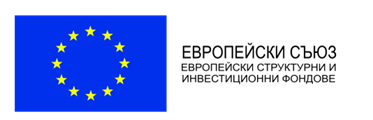 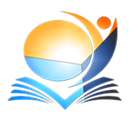 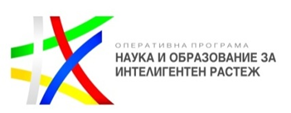 Проект BG05M20P001-2.011-0001 „Подкрепа за успех“  ТЕХНОЛОГИЧНА ПРОФЕСИОНАЛНА ГИМНАЗИЯ                                                    “МАРИЯ КЮРИ”Перник
Проект BG05M20P001-2.011-0001 „Подкрепа за успех“
Група-занимания по интереси:“Електротехника“ 
ръководител инж. В.Калайджиева
15 ученици
Учебна 2019/2020г.
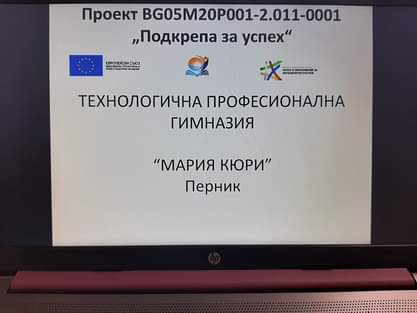 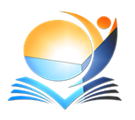 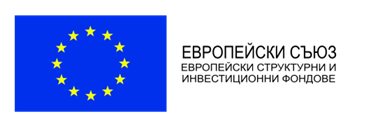 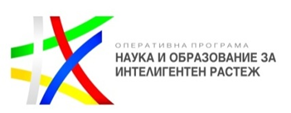 Проект BG05M20P001-2.011-0001 „Подкрепа за успех“
Проект BG05M20P001-2.011-0001 „Подкрепа за успех“
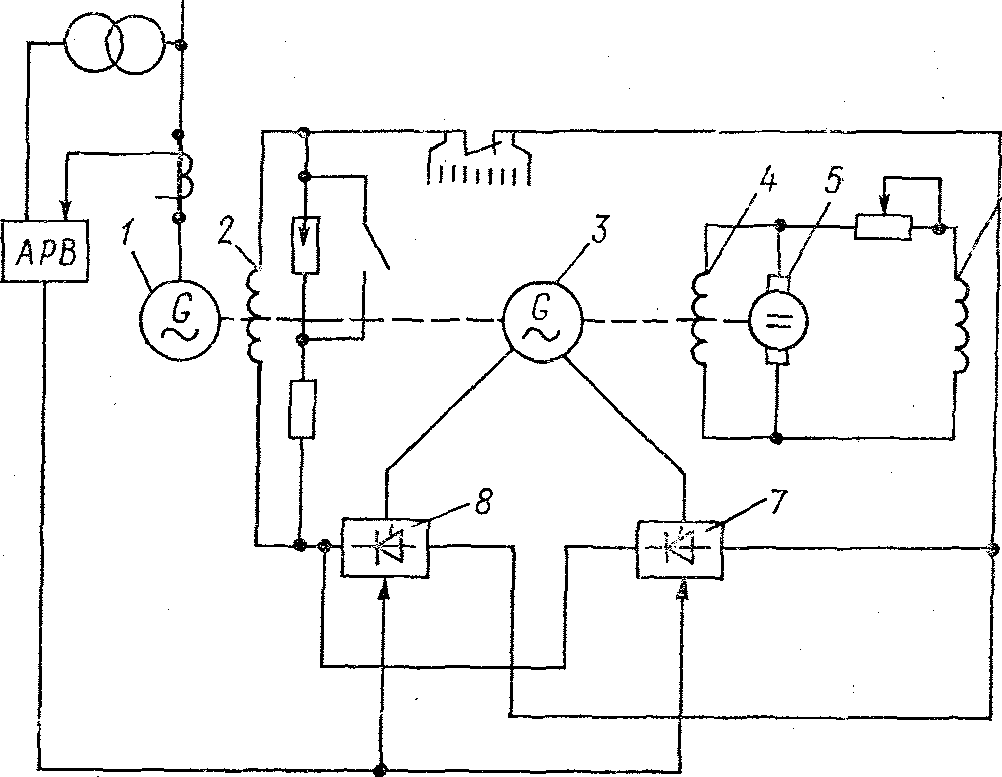 Проект BG05M20P001-2.011-0001 „Подкрепа за успех“
Проект BG05M20P001-2.011-0001 „Подкрепа за успех“
ВИХРОВИ ТОКОВЕ.ВЛИЯНИЕ ВЪРХУ РАБОТАТА НА синхронните генератори
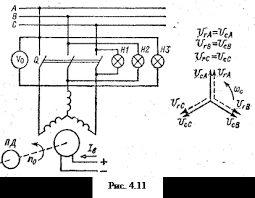 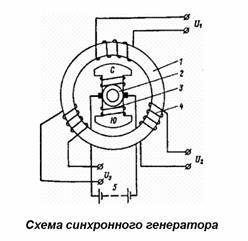 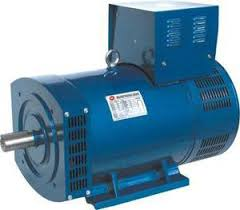 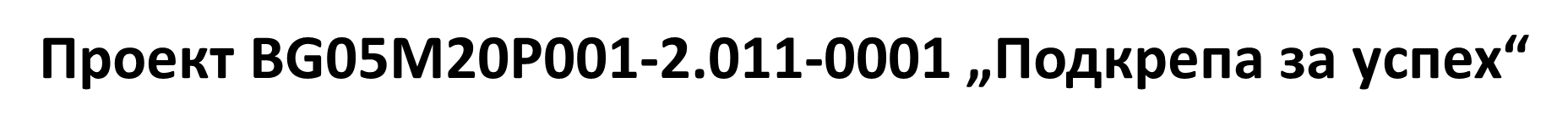 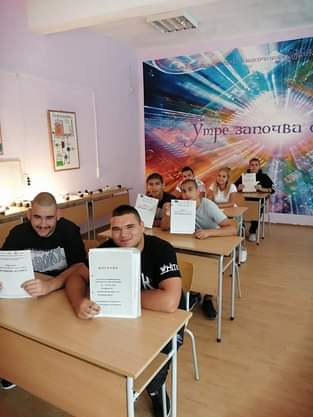 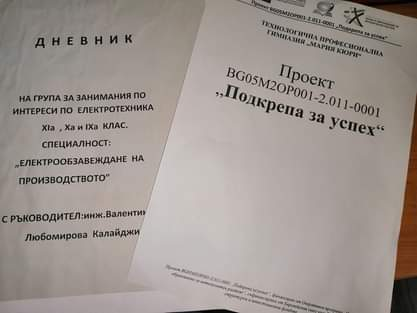 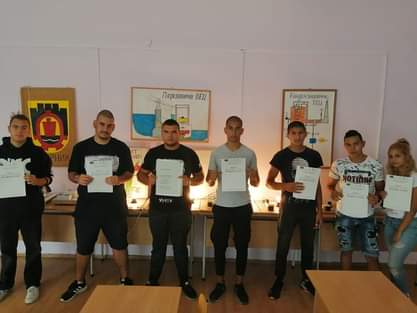 Проект BG05M20P001-2.011-0001 „Подкрепа за успех“
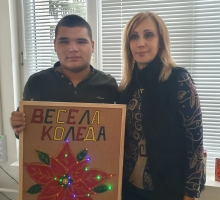 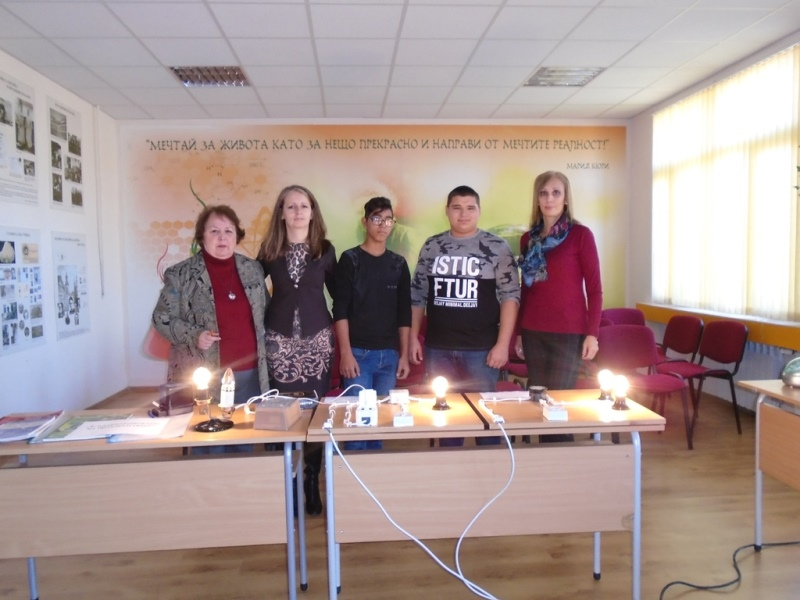 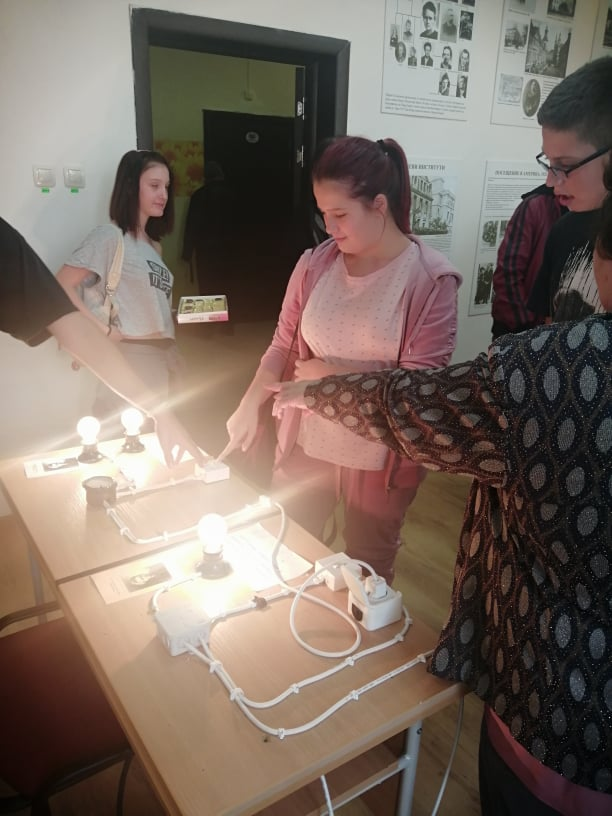 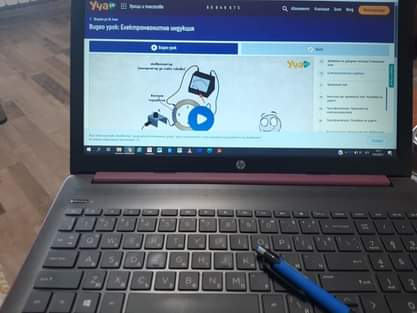 По време на електронното обучение-март-май 2020г
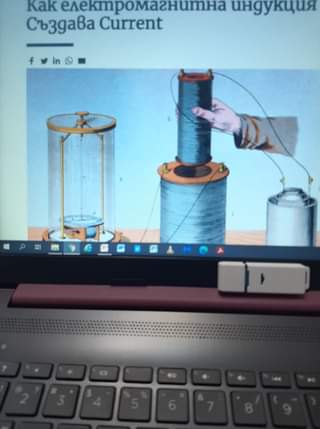 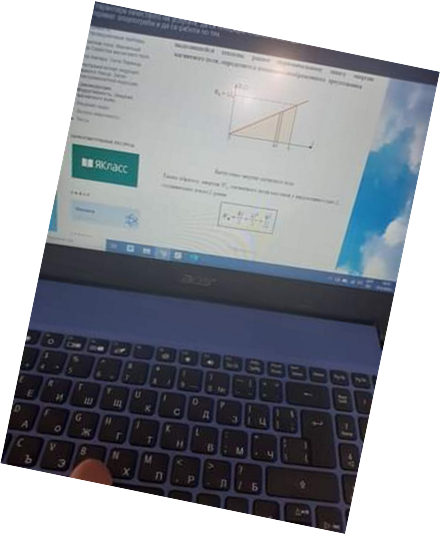 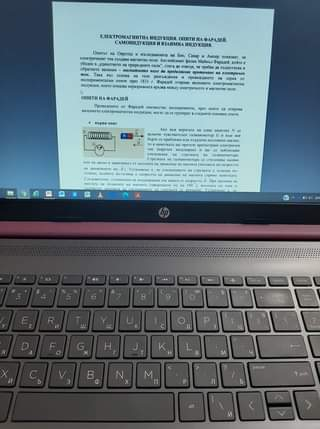 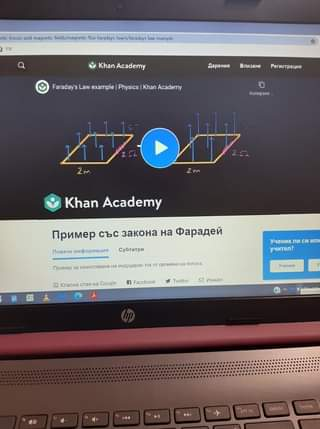 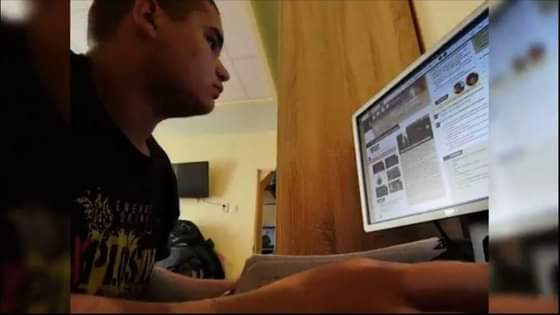 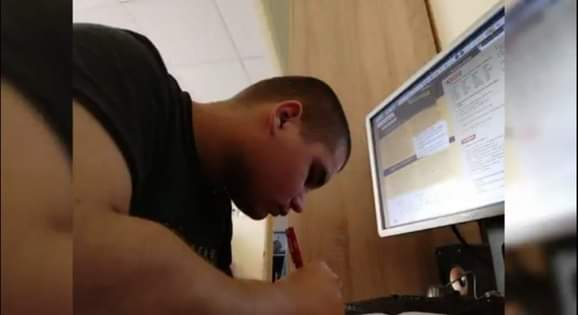 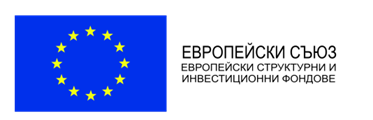 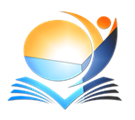 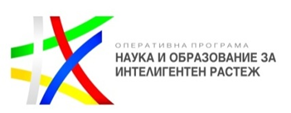 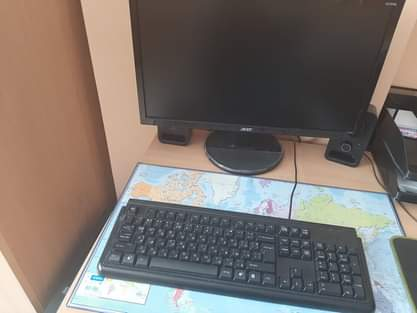 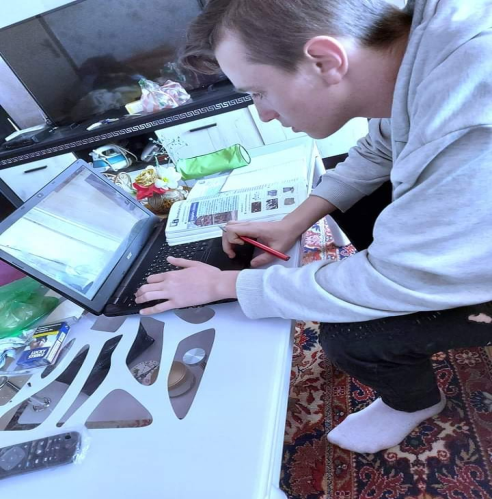 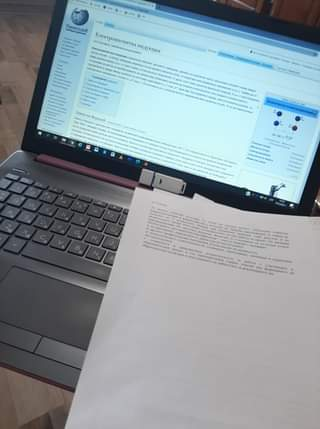 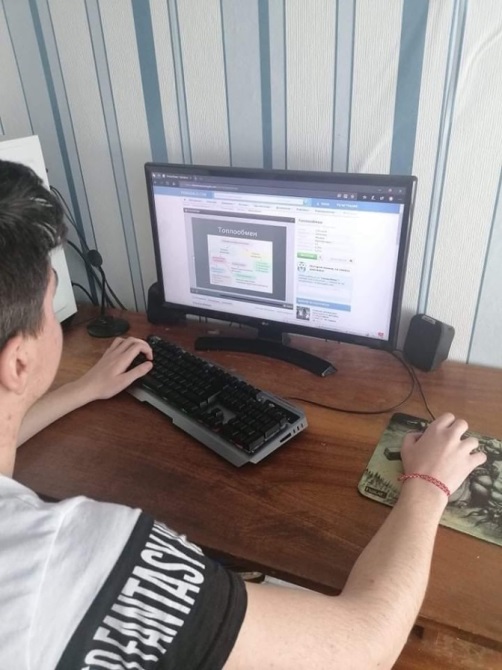 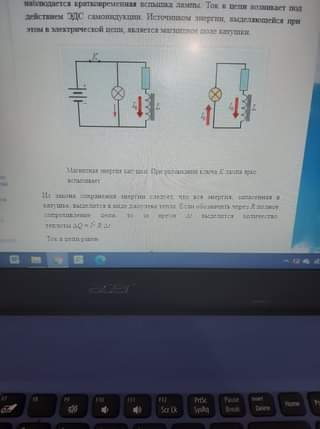 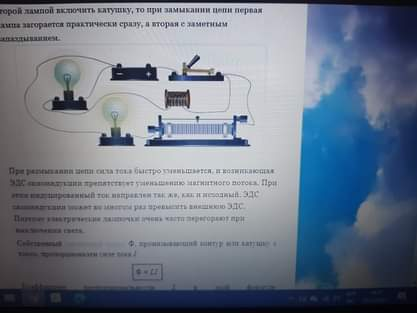 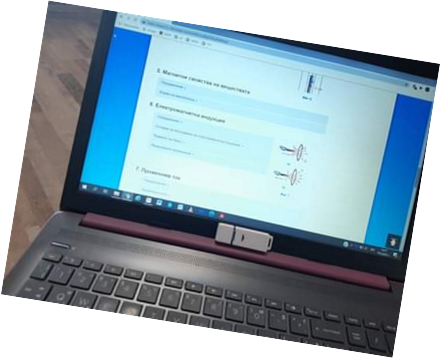 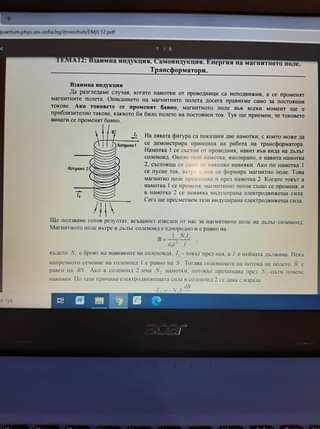 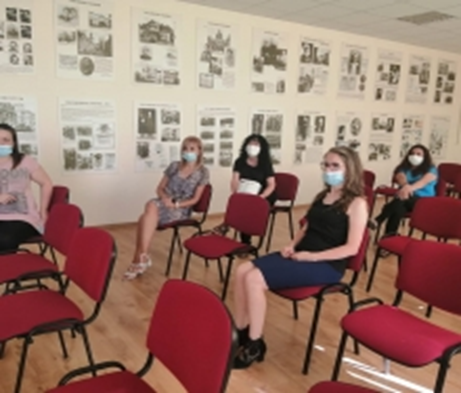 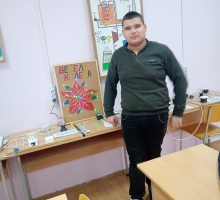 Проект BG05M20P001-2.011-0001 „Подкрепа за успех“  ПРЕДСТАВИТЕЛНА ИЗЯВА
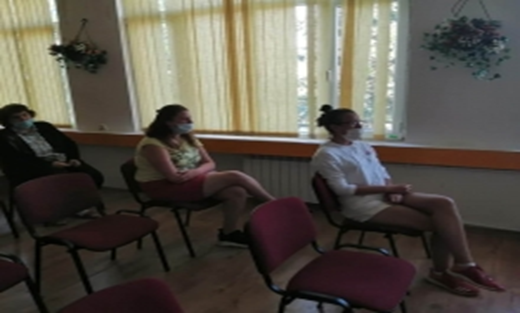 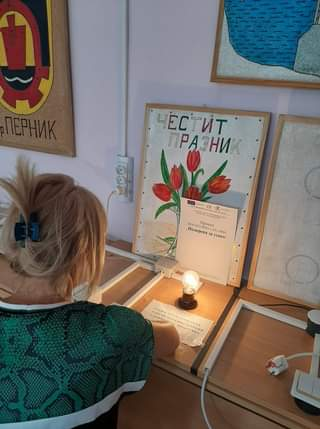 Проект BG05M20P001-2.011-0001 „Подкрепа за успех“
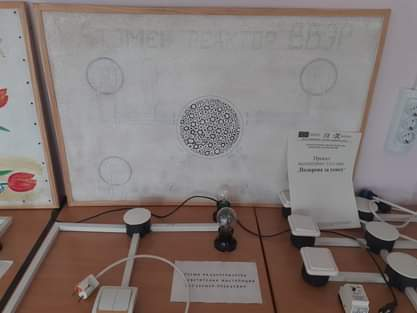 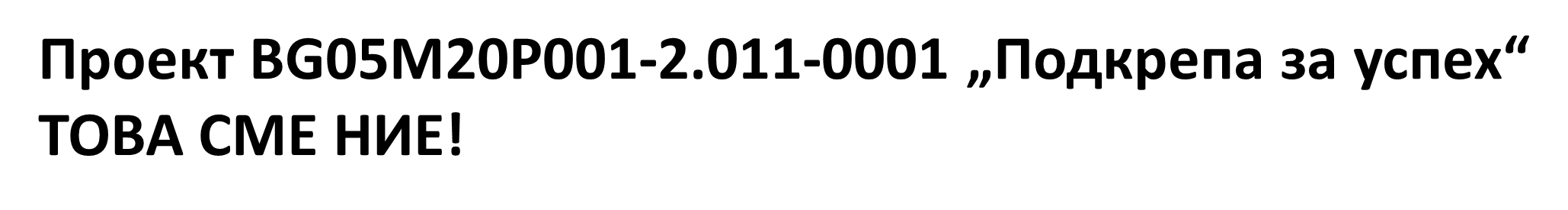 СМЕЛИ, 
ГОРДИ и ДОБРИ ПРОФЕСИОНАЛИСТИ!
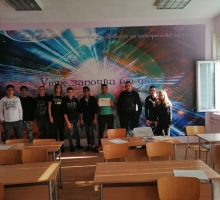 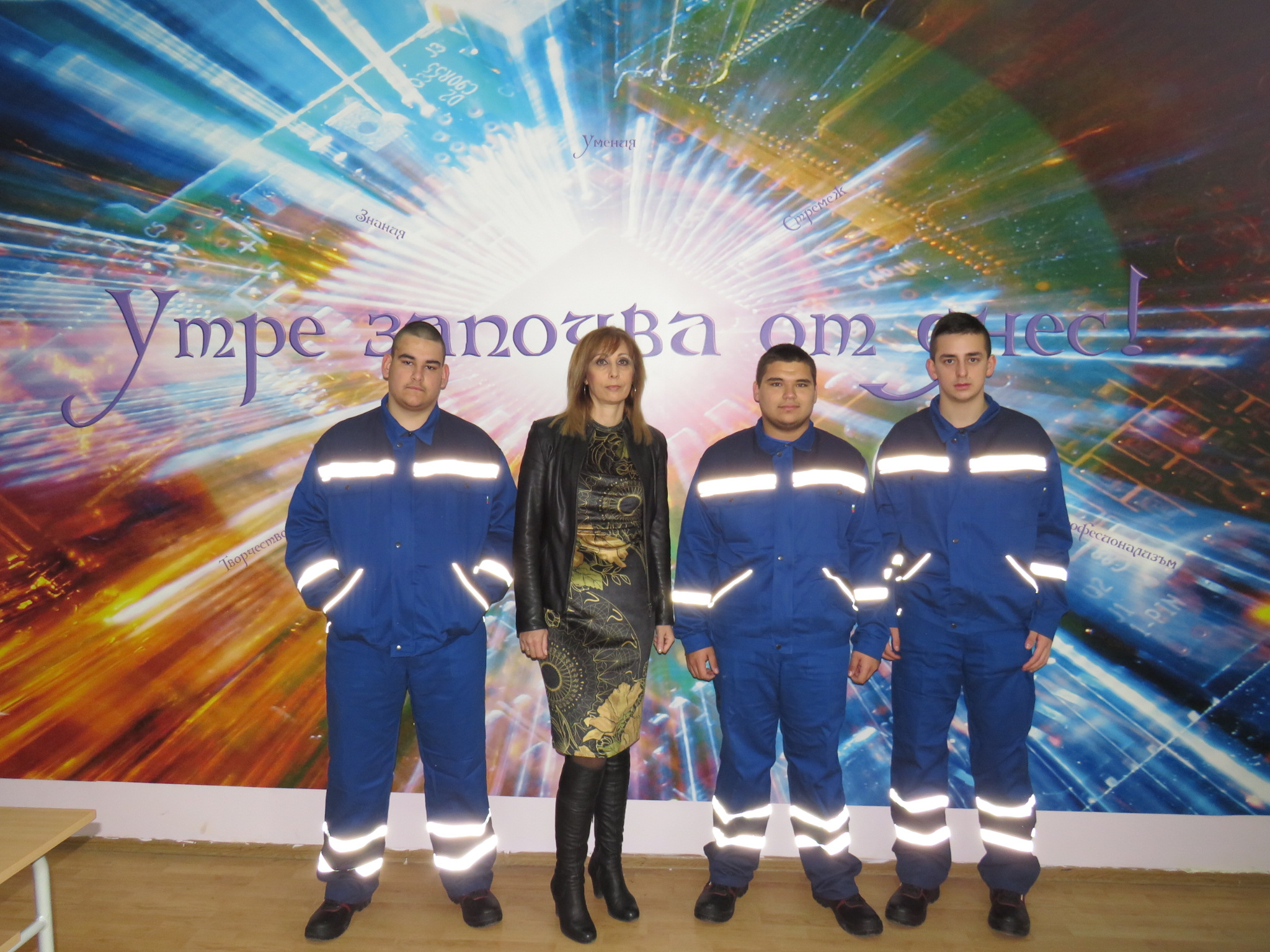 Проект BG05M20P001-2.011-0001 „Подкрепа за успех“
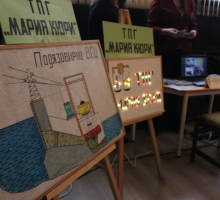 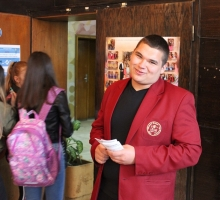 БЛАГОДАРИМ ЗА ВНИМАНИЕТО!
Група по Проект BG05M20P001-2.011-0001 „Подкрепа за успех“-ЗИ-Електротехника
2020г.